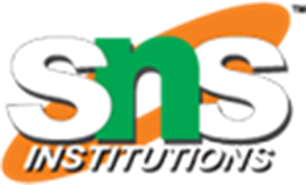 NOUN
1
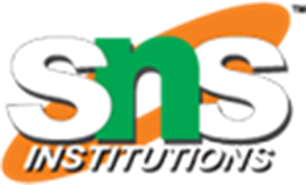 Collective Noun
Collective noun / Praveena
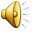 Collective Noun
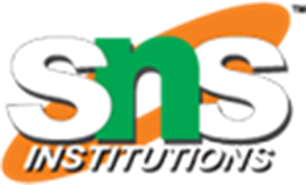 A collective noun is a name given to groups of similar things, persons or animals
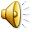 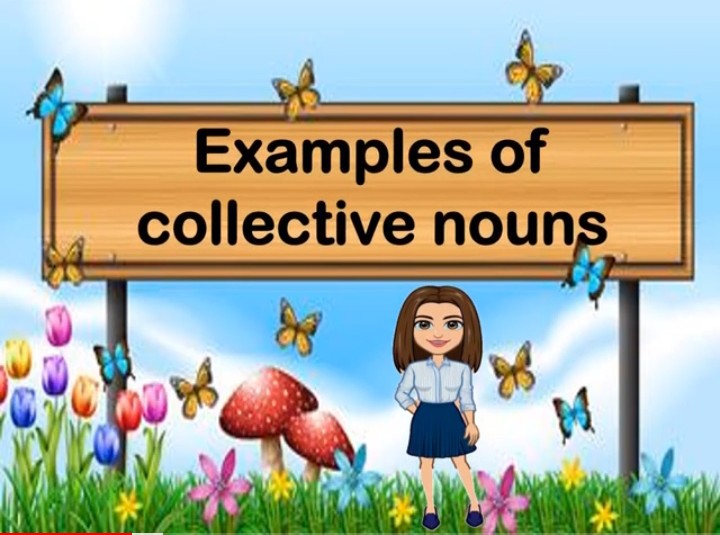 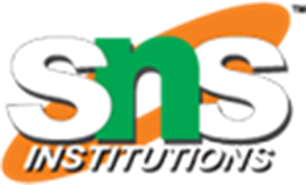 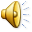 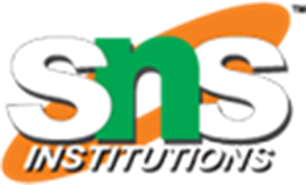 a team of players
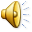 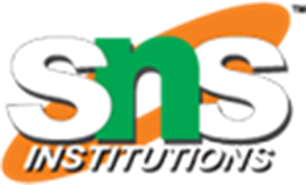 a class of students
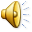 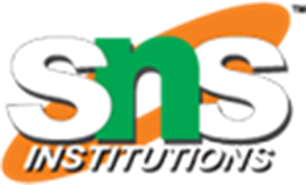 a crew of sailors
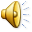 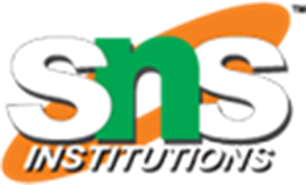 a string of pearls
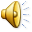 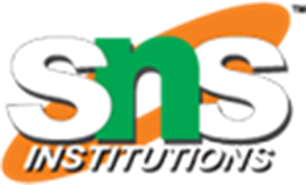 an army of soldiers
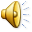 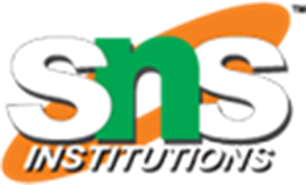 a troop of monkeys
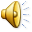 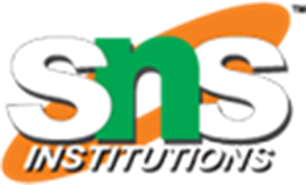 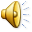 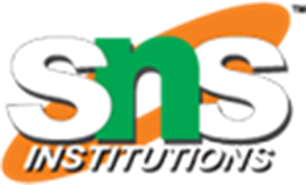 a pack of cards/wolves
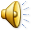 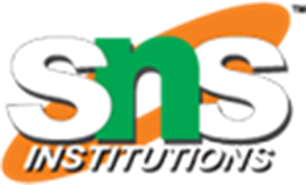 a team of players
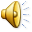 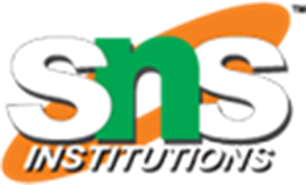 a class of students
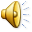 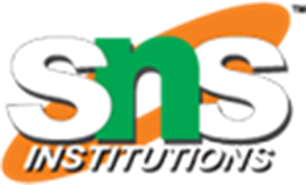 a pride of lions
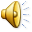 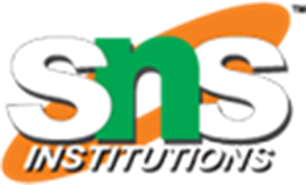 a bouquet of flowers
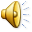 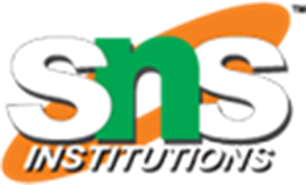 a pack of cards/wolves
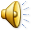 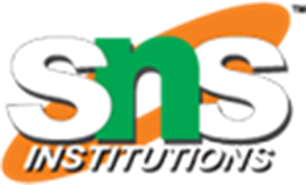 a swarm of bees/insects
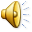 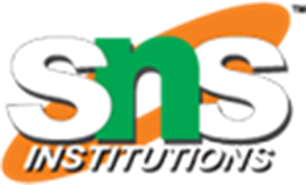 a flock of birds/sheep
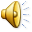 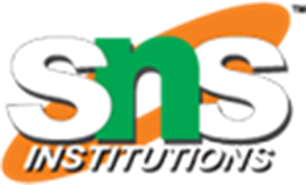 a bunch of keys/grapes/bananas
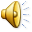 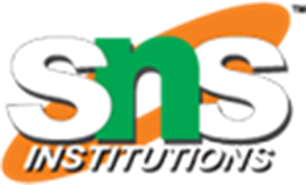 a herd of cattle/elephants
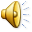 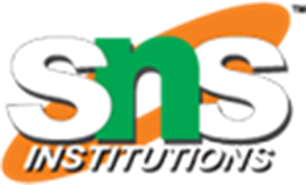 a litter of puppies/kittens
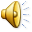 a fleet of cars/ships
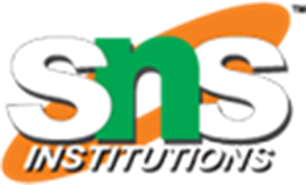 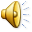 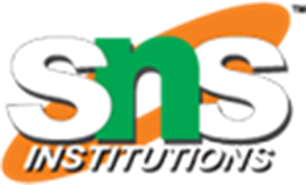 a gang of robbers/thieves
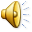 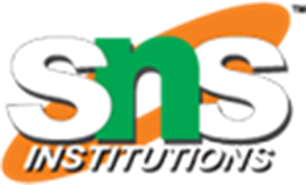 HOMEWORKI. Fill in the blanks with the collective nouns.
a ________ of birds/sheep.
a ________ of keys/grapes/bananas.
a ________ of cattle/elephants.
a ________ of cards/wolves.
a ________ of ships/cars.
a ________ of bees/ insects.
a ________ of kittens/puppies.
a ________ of robbers/thieves.
COLLECTIVE NOUN/ PRAVEENA/FACULTY
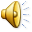 THANK YOU
PRAVEENA